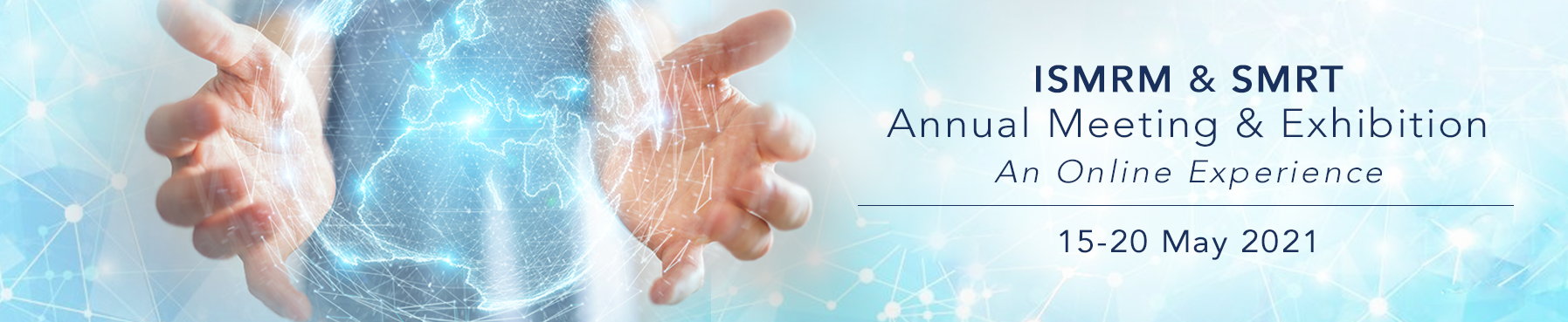 SESSION NAME
Moderator 1
Moderator 2
Second Hour
First Hour
10 Orals
10 Orals
Scientific Scientific 
(2 hours) =
20 Posters
20 Posters
1 Hour long single Zoom session for all
Small Zoom Q&As
5 Orals
5 Orals
5 Posters
5 Posters
5 Posters
5 Posters
5 Posters
5 Posters
5 Posters
5 Posters
During our first hour:

Attendees– Feel free to ask questions in the chat

Authors—You can respond to questions in the chat, or offer to 	answer in the following face-to-face Q&A sessions

Don’t forget to specify to whom your question is addressed!
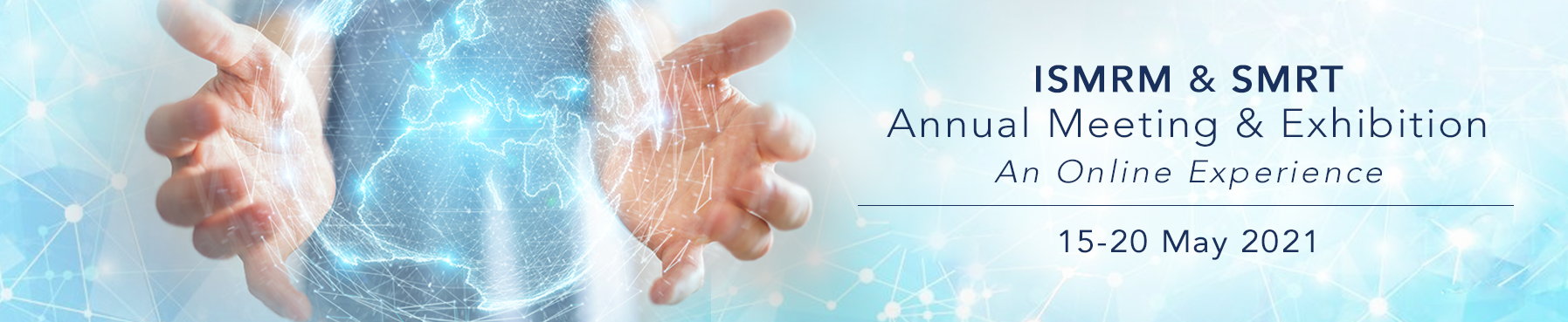 Let’s start the show!
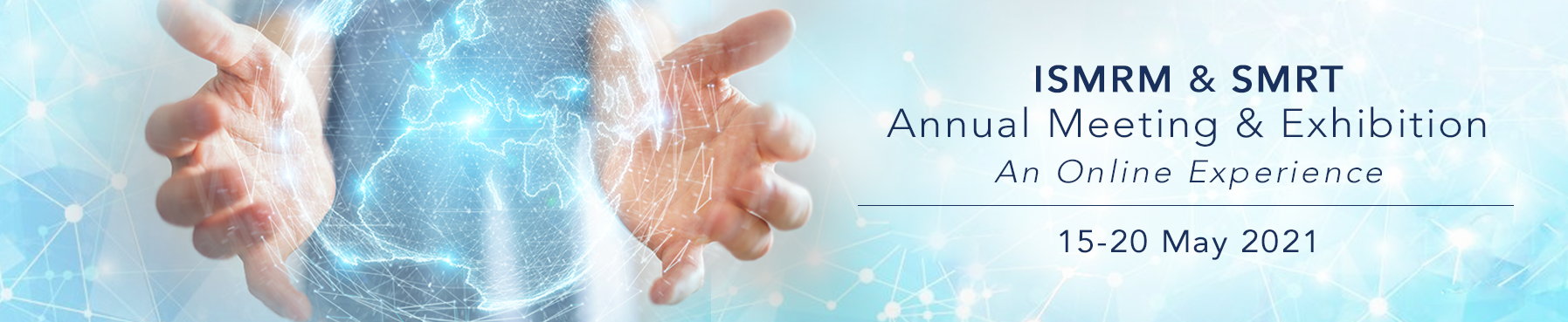 Join us at the Live Q&A sessions!

Featuring authors presenting abstracts in the following sessions:

ORAL SESSION NAME
POSTER SESSION NAME
SECOND POSTER SESSION  NAME (if there is one)
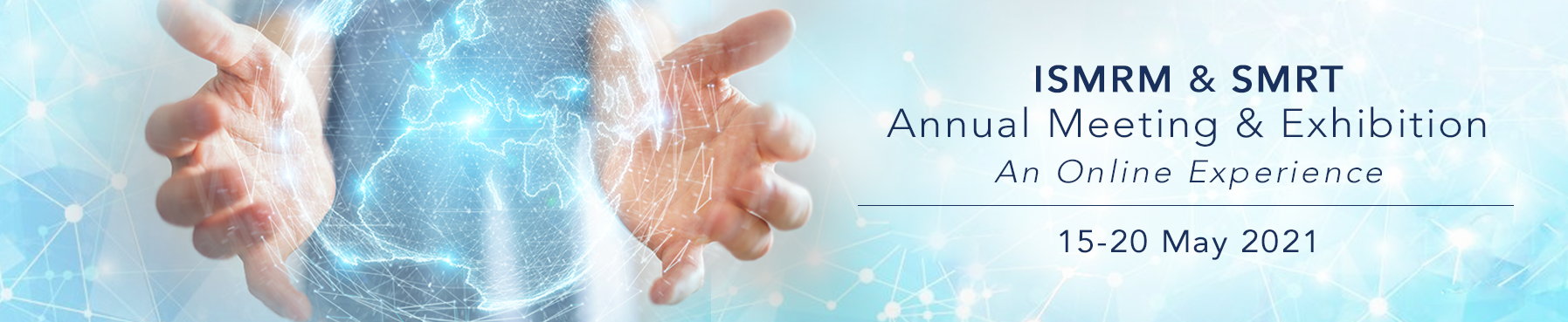